Customs Immigration Quarantine

UNIT:E-passport
Thai passport
Types of Thai passport
ประเภทที่ 1 หนังสือเดินทางที่มีหน้าปกเป็นสีแดงเลือดหมู จะเป็นหนังสือเดินทางที่ทางกระทรวงต่างประเทศ ออกให้กับบุคคลธรรมดา โดยมีอายุของหนังสือเดินทางไม่เกิน 5 ปี
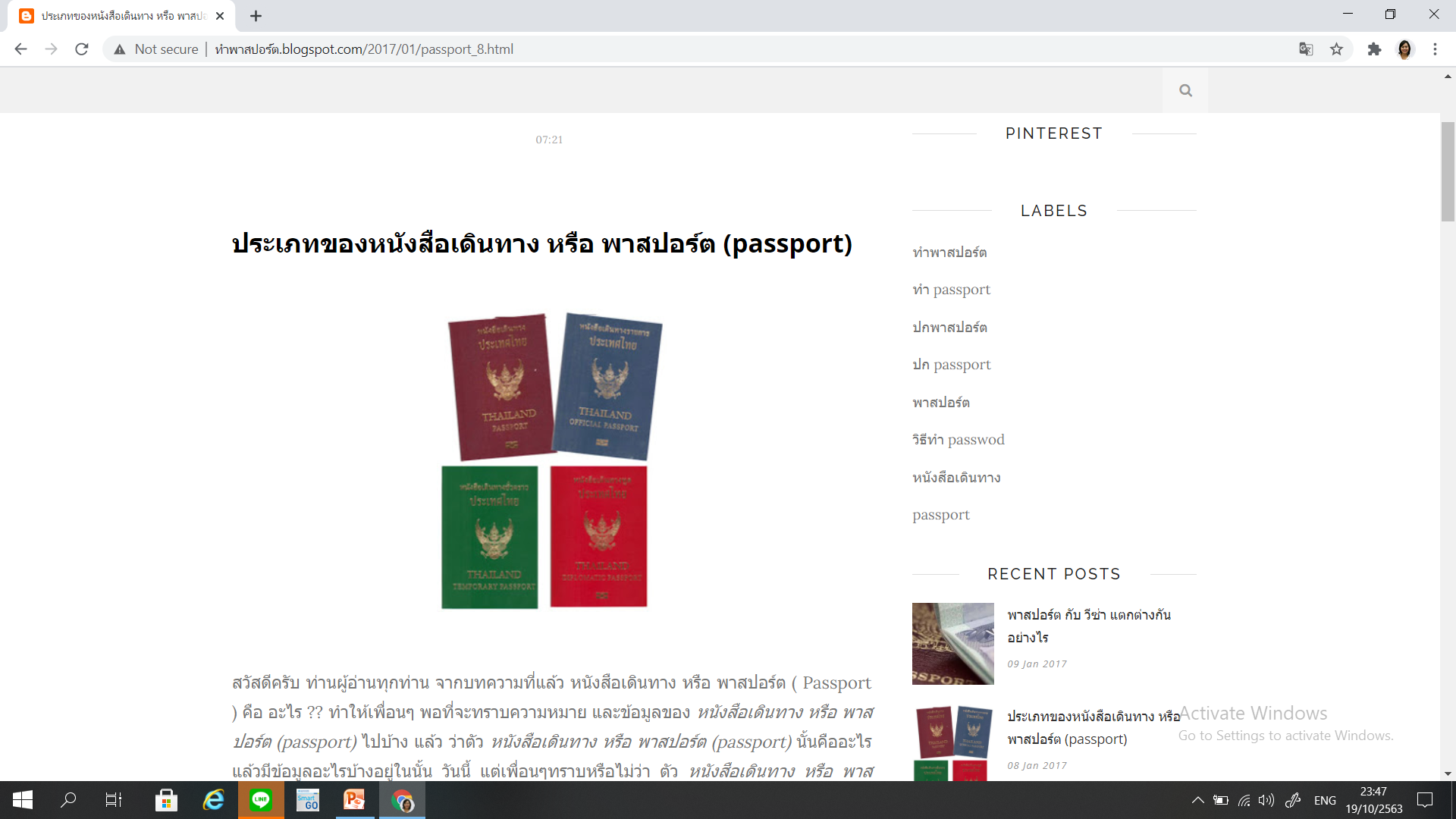 หนังสือเดินทางทูต (ปกสีแดงสด) มีอายุไม่เกิน 5 ปี และไม่สามารถต่ออายุได้
พระบรมวงศ์และพระนัดดาในพระบาทสมเด็จพระเจ้าอยู่หัว
พระอนุวงศ์ชั้นพระองค์เจ้าและคู่สมรส
พระราชวงศ์และบุคคลสำคัญที่ราชเลขาธิการขอไปเป็นกรณีพิเศษ
ประธานองคมนตรี และองคมนตรี
นายกรัฐมนตรี รองนายกรัฐมนตรี และรัฐมนตรี
ประธานและรองประธานสภาผู้แทนราษฎร ประธานและรองประธานวุฒิสภา
ประธานศาลฎีกา รองประธานศาลฎีกา และประธานศาลอุทธรณ์
ประธานศาลรัฐธรรมนูญ และประธานศาลปกครองสูงสุด
อดีตนายกรัฐมนตรี และอดีตรัฐมนตรีกระทรวงการต่างประเทศ
ผู้บัญชาการทหารสูงสุด และ ผู้บัญชาการเหล่าทัพ
ข้าราชการที่มีตำแหน่งทางการทูต ซึ่งเดินทางไปราชการในต่างประเทศ
ข้าราชการที่มีตำแหน่งทางการทูต ซึ่งปฏิบัติหน้าที่ประจำอยู่ ณ ส่วนราชการในต่างประเทศ คู่สมรส และบุตรในประเทศที่ประจำอยู่หรือทำการศึกษาอยู่ในประเทศอื่น แต่บุตรจะต้องอายุไม่เกิน 25 ปี
คู่สมรสที่ร่วมเดินทางไปกับบุคคลดังกล่าว บุคคลอื่นใดเพื่อประโยชน์แก่ทางราชการหรือภายใต้พันธกรณีระหว่างประเทศ หรือภายใต้สถานการณ์พิเศษที่มีความจำเป็น หรือเผยแพร่ชื่อเสียงเกียรติคุณของประเทศไทย
E-PASSPORT
What is an e-Passport (An Electronic Passport)?

A passport with an added integrated circuit or chip embedded in one of the passport pages.
Such chip contains 
Data that are essential in verifying the identity of the passport holder, 
Personal data found on the data page of the passport,
Biometrics (ชีวมิติ เช่น สี รูปตา ลายนิ้วมือ DNA) of the passport holder,  
Unique chip identification number, 
Digital signature to verify the authenticity of the data stored on the chip.
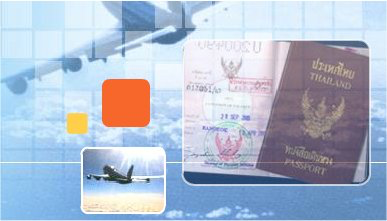 Why is an e-Passport better than a non-electronic Passport?

1.e-Passports contain security features to prevent forgery which contribute to the international effort to counter  terrorist activities, illegal entry into the Kingdom, etc.

2.e-Passports improve the verification process at Thai immigration checkpoints which facilitates traveling, entry into the Kingdom, and promotes tourism.
3.e-Passports give the international community more confidence in Thai passports which boost the Kingdom’s image and economy by attracting more investors and tourists.
Thailand e-passports have been issued since August 2005.
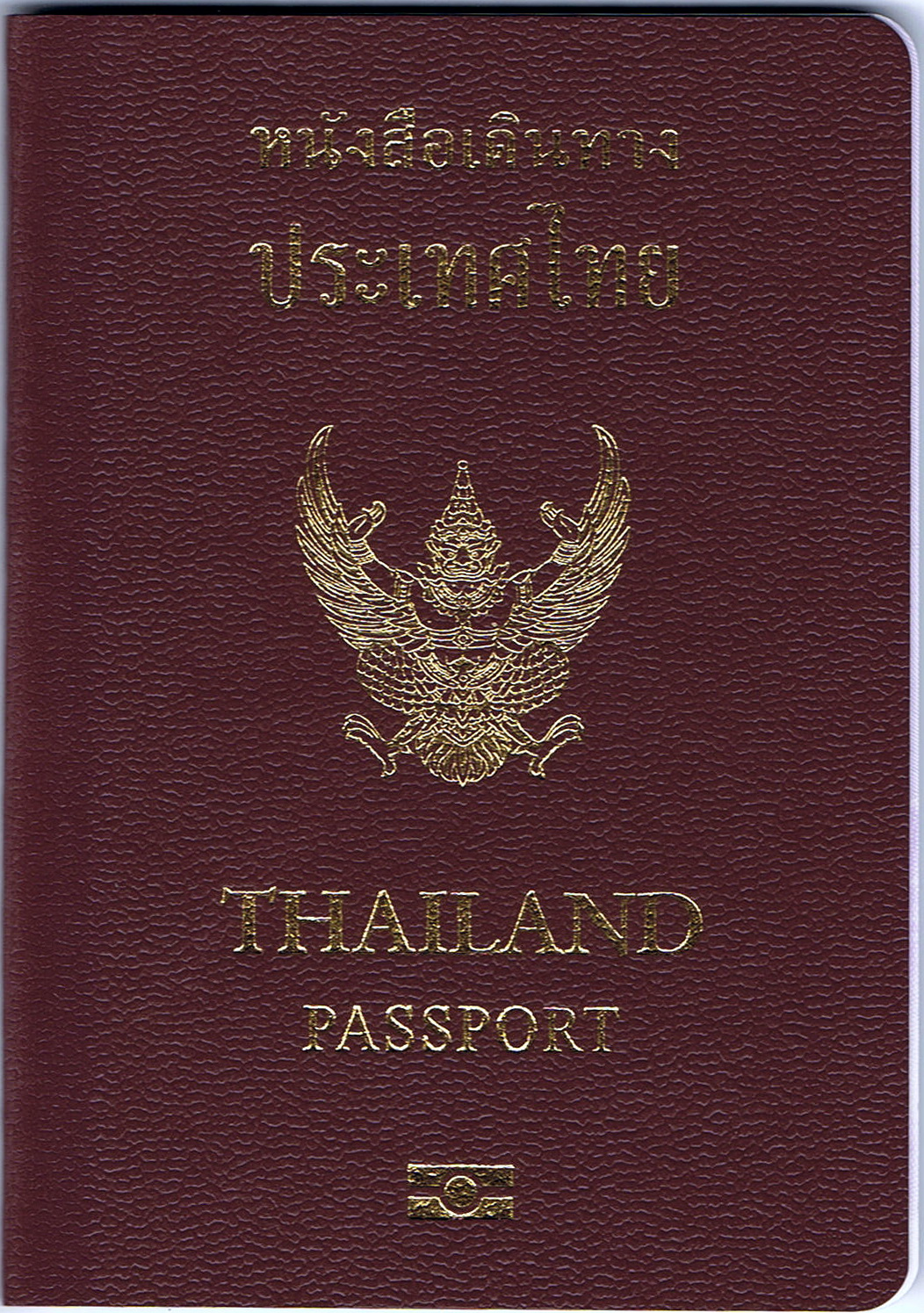 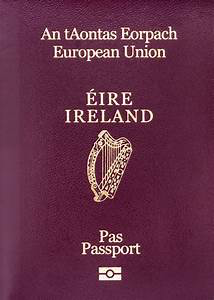 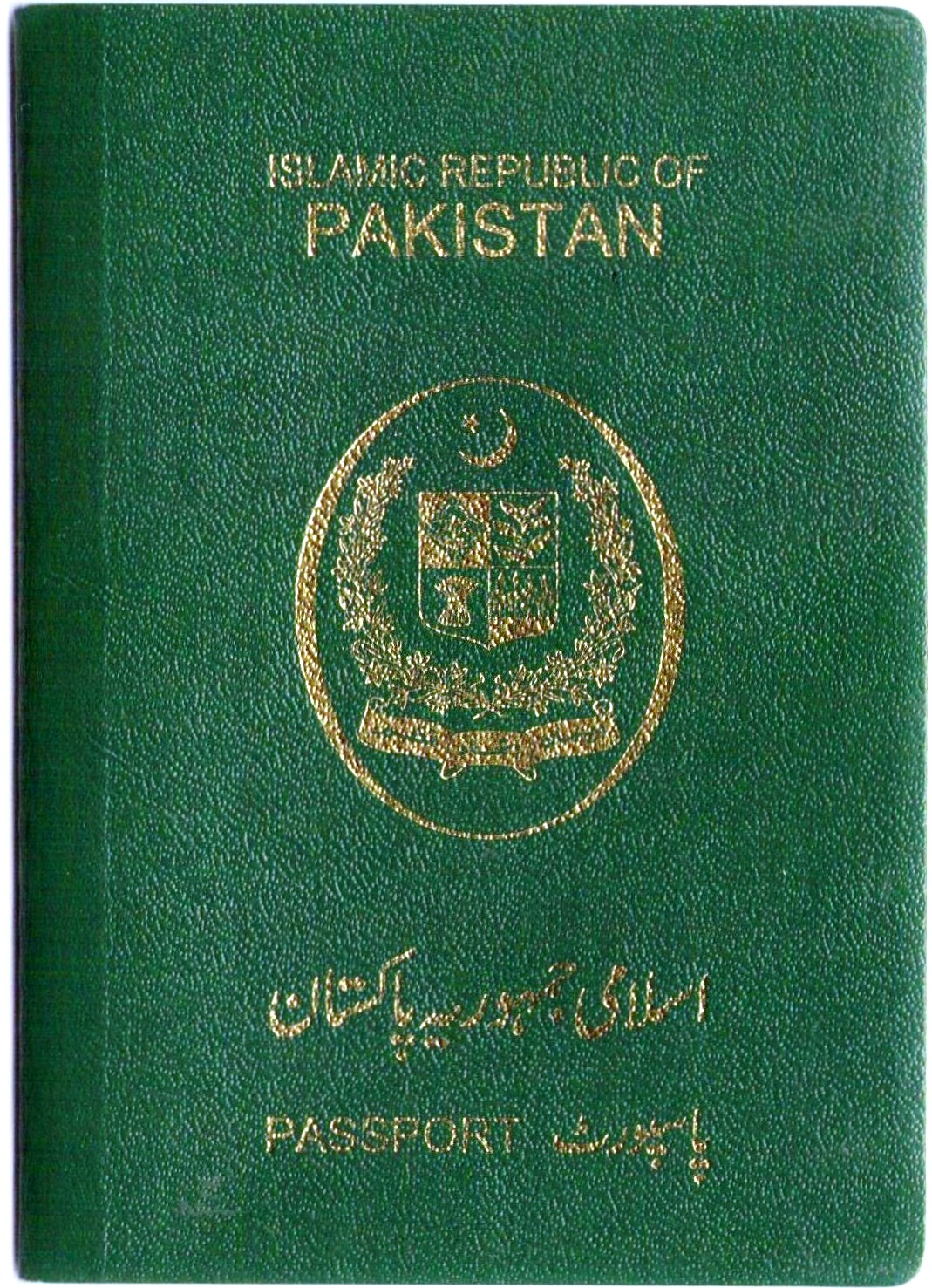 Validity for e-Passports

To maintain the quality and usability of e-Passports, the ordinary e-Passports are valid for 5 years.

No extension of validity will be granted and a new e-Passport will be issued when the current one expires.
e-Passport Pick-Up

Applicants in Bangkok can pick-up 2 working days after the application date.
    
The Ministry of Foreign Affairs has set up an automatic gate simulation at the Chaeng Wattana building so that applicants can practice using their e-Passports on an automated machine.
VISA information
What is a visa?
A visa is a document entitling the holder to enter a country. A visa is either a stamp or a sticker in the passport and is made according to international regulations.
VISA Types & Codes
D (Diplomatic)
F (Official)
TR (Tourist)
S (Sport)
B (Business)
IM (Investment through Ministry)
IB (Investment through BOI-Board of Investment)
TS (Transit)
ED (Education)
M (Mass media of communication)
R (Religion)
RS (Research and Science)
EX (Expert)
O (Others)
Types of Thai Visa
Tourist Visa. This is a 60-day Tourist Visa to Thailand that can either be a multiple or single entry and can be extended for up to another 30 days
 Non-Immigrant Visa
One Year Non-Immigrant Visa
Marriage Visa and Retirement Visa
Business Visa
Permanent Resident Visa.
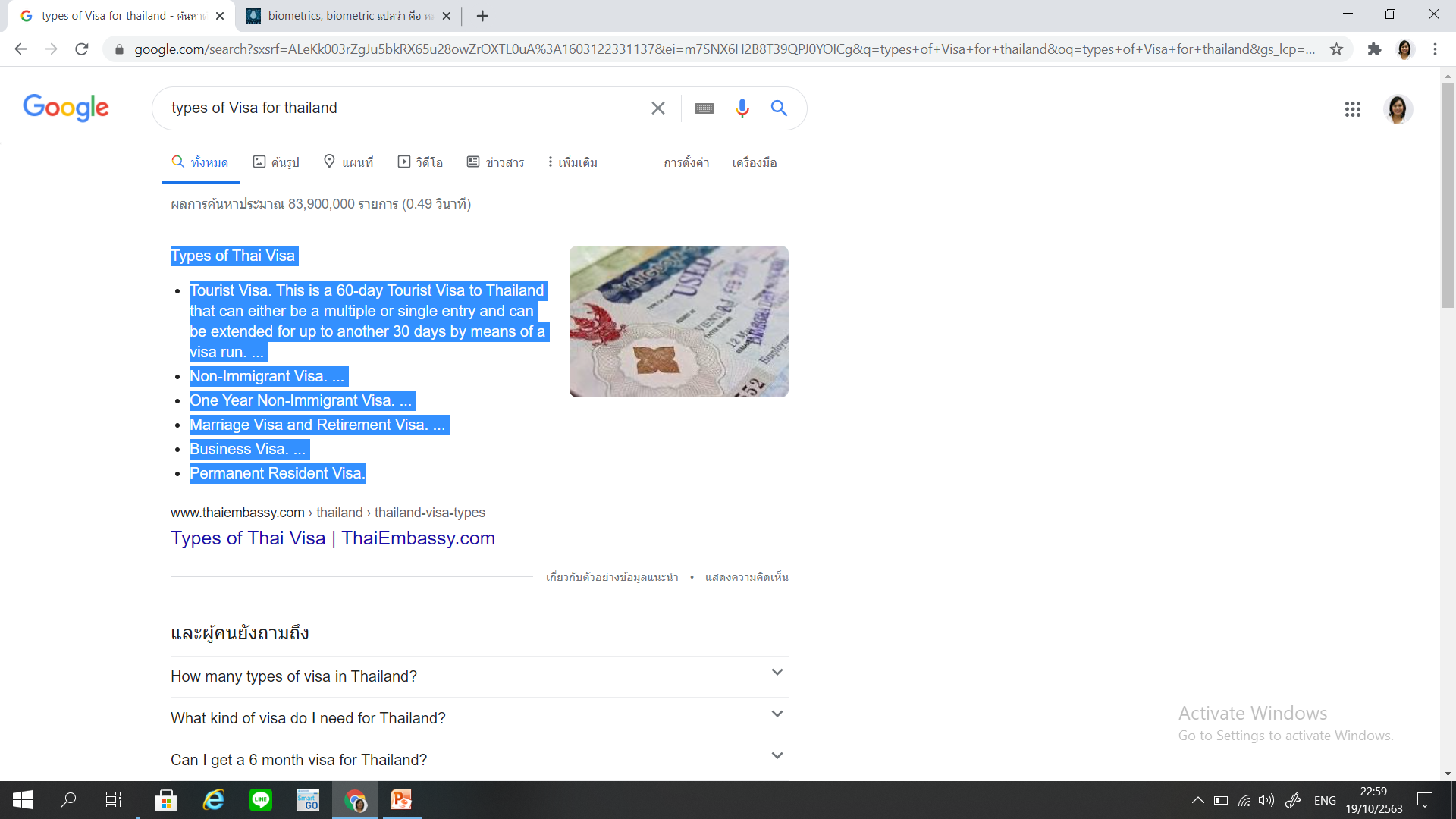 Non-Immigrant VisaCategory “O-X”(10 years)
Those age 50 years and over who wish to stay in Kingdom of Thailand for a period of not exceeding 1 year without the intention of working.
“Employment of any kind is strictly prohibited”
Visa on Arrival


The VISA ON ARRIVAL is one type of tourist visa which allows passport holders of 18* countries to enter Thailand not over 15 days under this rule provided that they meet these requirements:
Documents Needed for a Visa on Arrival

When applying for a Visa on Arrival you will need:

Passport valid for at least 30 days.

 a confirmed return or onward journey  ticket to show that they are flying out of Thailand within 30 or 15 days of entry, as appropriate. Open tickets do not qualify. 

One passport size (4 x 6 cm) photo.
4. Hotel or apartment address in Thailand that can be verified and hotel booking voucher (they have recently started asking for it).

5. A proof that you have funds of at least 10,000 THB per person and 20,000 THB per family during your stay in Thailand 

6. A fee of 2,000 THB to be paid in cash and Thai baht only
 
7. filled-in Visa on Arrival application form and Arrival / Departure Card (provided during the flight).
Those are not eligible to enter Thailand under the VISA ON ARRIVAL and VISA EXEMPTION RULE are advised to obtain visas with the Royal Thai Embassy prior to their visit. (Single-Entry Tourist Visa or Multi-Entry Tourist Visa)

*allows tourists from 64 countries to enter Thailand without a visa. They are granted to stay a maximum of 30 days if they are entering Thailand via an international airport or entering through a land border checkpoint from neighboring countries.
Passport Holders Who Can Enter Thailand Without a Visa
effective December 31, 2016, passport holders of 55 countries are entitled to enter Thailand under this rule provided that they meet the following criteria:
The visit is strictly for tourism purposes.
have a confirmed return ticket to show that they are flying out of Thailand within 30 days of entry, as appropriate. Open tickets do not qualify.
prove that you have funds of at least 10,000 THB per person during your stay in Thailand.
64 Countries allowed to enter Thailand under the VISA EXEMPTION RULE:
Andorra Argentina (90 days)
Australia/ Austria
Bahrain/ Belgium
Brazil (30 days and 90 days)/ Brunei
Cambodia (14 days only)/ Canada
Chile (90 days)/ Czech Republic
Denmark/ Estonia
Finland/ France
Germany/Greece
Hong Kong
64 Countries allowed to enter Thailand under the VISA EXEMPTION RULE: (sample )
Andorra Argentina (90 days)
Australia/ Austria
Bahrain/ Belgium
Brazil (30 days and 90 days)/ Brunei
Cambodia (14 days only)/ Canada
Chile (90 days)/ Czech Republic
Denmark/ Estonia
Finland/ France
Germany/Greece
Hong Kong
32 countries Visa free for Thailand passport holders.
Japan, South Korea, Taiwan, Maldives, Russia, 
South Africa, Indonesia, Vietnam, Singapore, Peru, 

Myanmar, Macau, Turkey, Laos, Hong Kong, 
Chile, Ecuador, Albania, Argentina, Georgia, 

Brazil, Cambodia, Malaysia, Qatar, Hainan in China,
Seychelles, Brunei, Bahrain, Panama, The Philippines, 
Mongolia, Vanuatu,
Reference
http://www.mfa.go.th/main/en/services/1415/21478-Electronic-Passport.html
http://www.thaiembassy.com/thailand/changes-visa-exempt.php